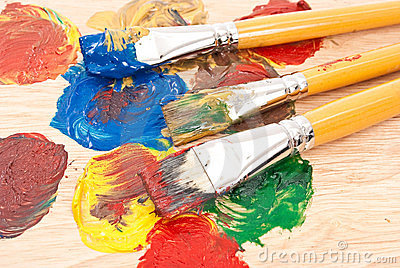 Творчий проект з художньої культури
ВЕЛИКИЙ  ГОЛЛАНСЬКИЙ ЖИВОПИС
Роботу виконала:
Денисюк Олена Миколаївна,
учениця 11 класу
Білоцерківської загальноосвітньої
школи І-ІІІ ступенів № 6
Утрехтські караваджисти
Особливу групу в мистецтві Нідерландії 17 століття посіли так звані утрехтські караваджисти. На відміну від більшості художників протестантської Голландії, мешканці Утрехта залишились в лоні католицької церкви і довгі роки підтримували зв'язки з осередком католицизму і витонченим мистецтвом Римом. Тут залюбки працювали представники нідерландського маньєризму попередньої доби, тобто 16 століття. Зв'язок з Римом і новітною течією в мистецтві — караваджизмом — успадкували саме утрехтці. Деякі з них десятиліттями жили і працювали в Римі — Хонтхорст, Дірк ван Бабюрен, багато обдарований Тербрюгген. До того ж Тербрюгген зустрічався в Римі з самим Караваджо і бачив, вивчав його твори.
Утрехтські караваджисти
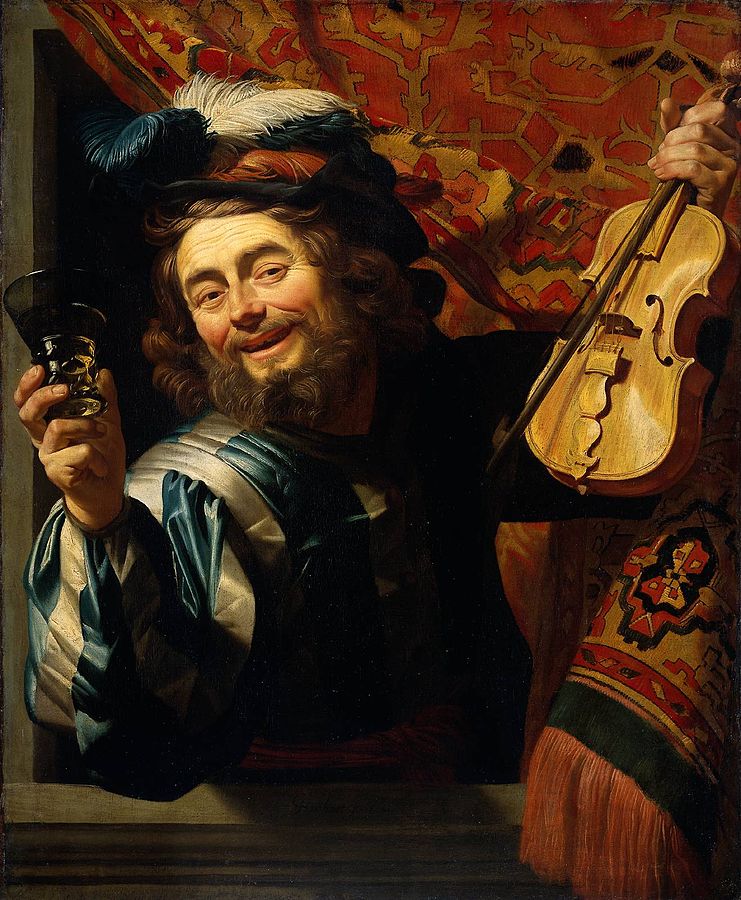 Молодий вояк розкурює люльку, 1623, місто Егер, Угорщина.худ.Тербрюгген
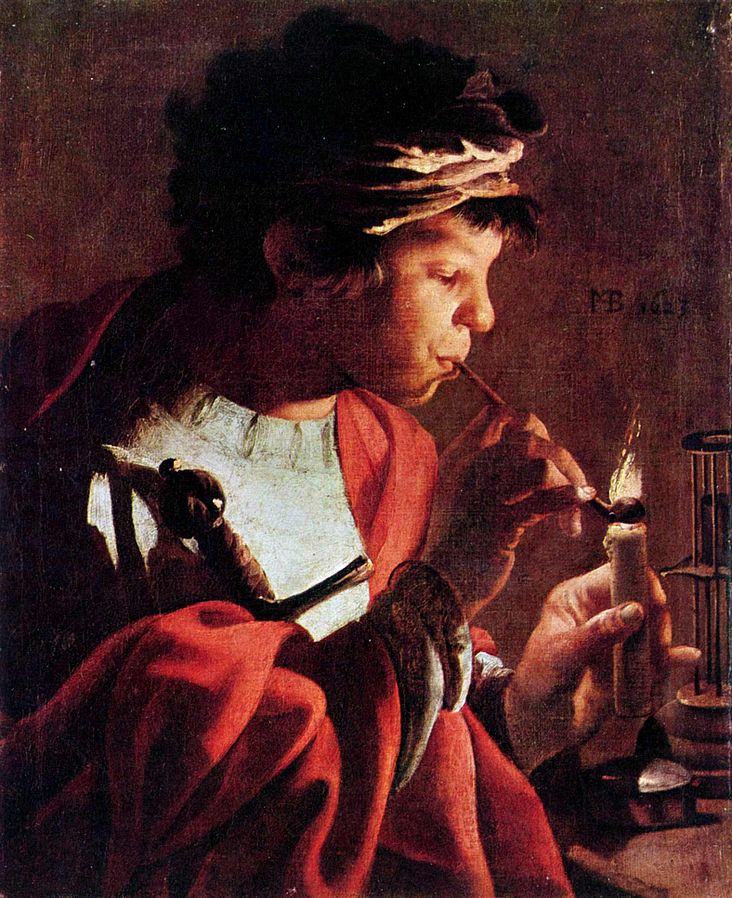 Караваджист Хонтхорст. Пьяненький скрипаль, 1623 р.
Утрехтські караваджисти
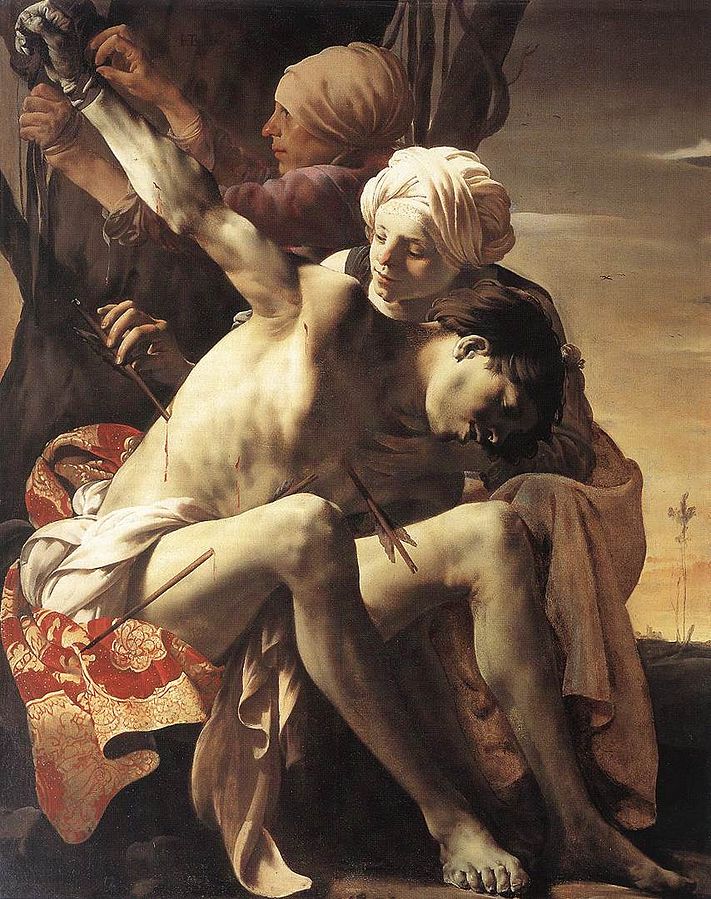 Бабюрен. 
Христа беруть під варту.
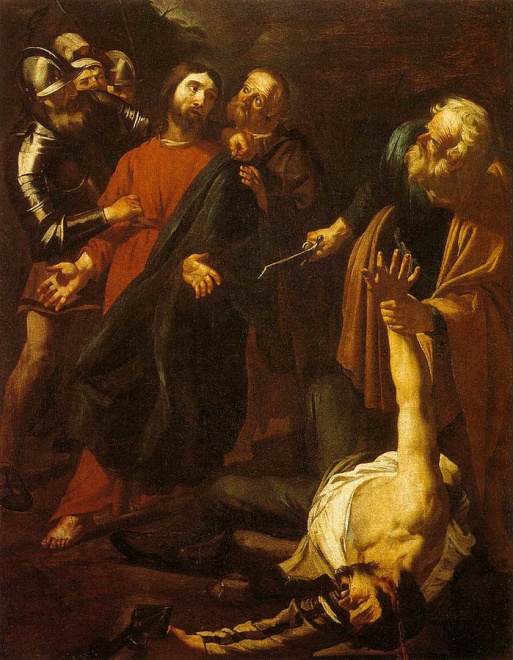 Тербрюгген.Свята Ірина рятує Святого Себастьяна
Утрехтські караваджисти
Навіть серед талановитих утрехтських живописців особливе місце посів утаємничний Матіас Стомер, католик-фламандець, що переселився в Італію на все життя. А картини Стомера, надзвичайно високих мистецьких якостей, стали надбанням культури двох країн — Італії і Голландії 17 століття.
Утрехтські караваджисти
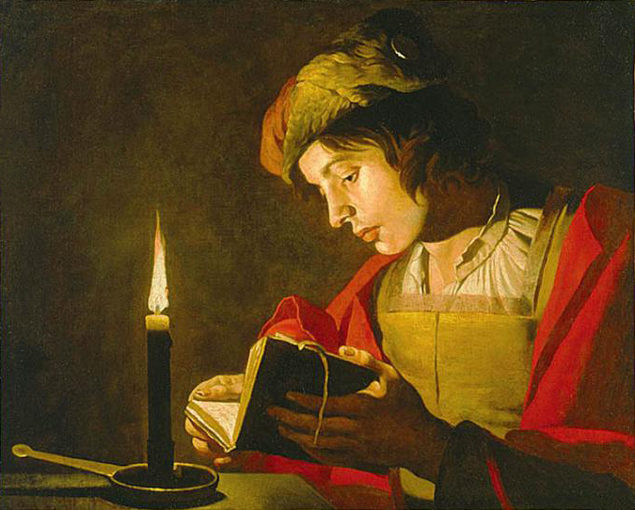 Стомер. 
Поклоніння волхвів
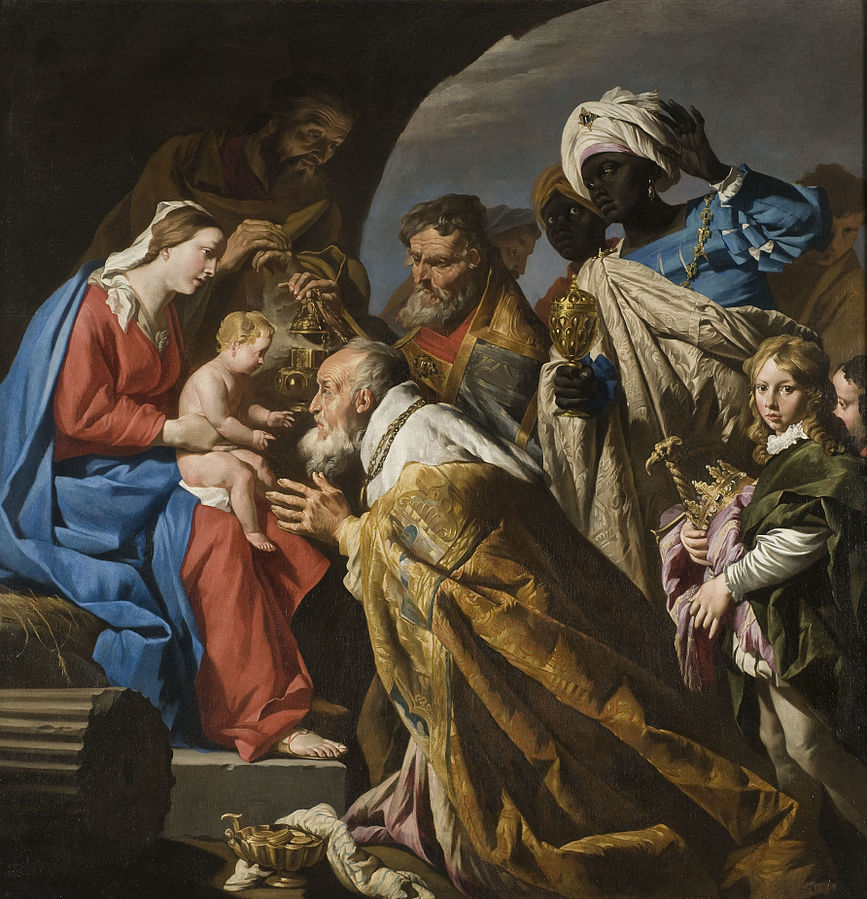 Стомер. Юнак читає перед свічкою. Музей, Утрехт
Утрехтські караваджисти
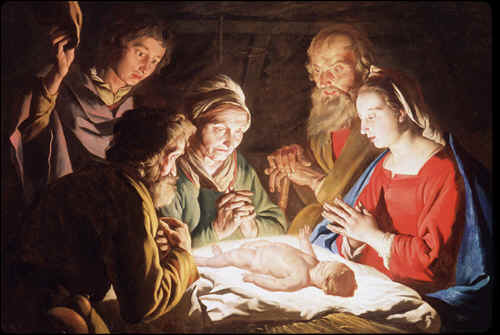 Стомер. Сцевола спалює власну руку перед загарбником Порсеною
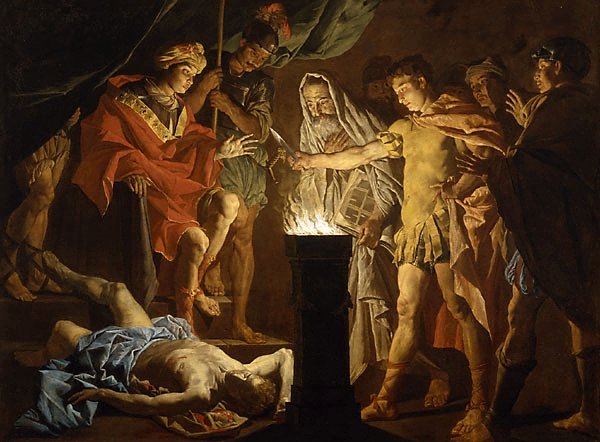 Стомер. Поклоніння пастухів. Музей мистецтв. Північна Кароліна
Франс Галс
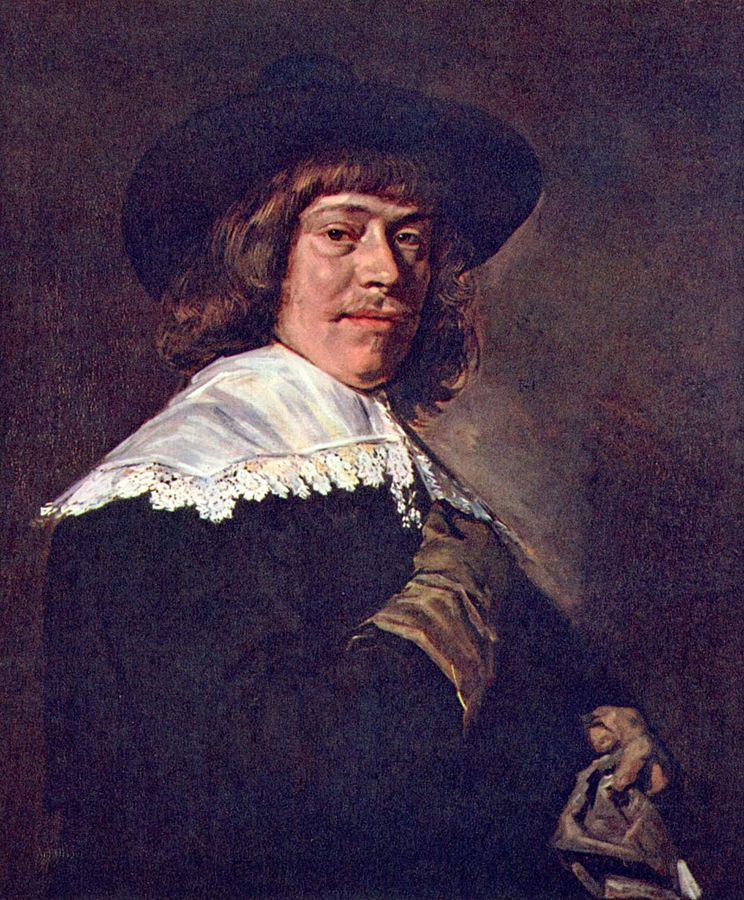 Франс Галс
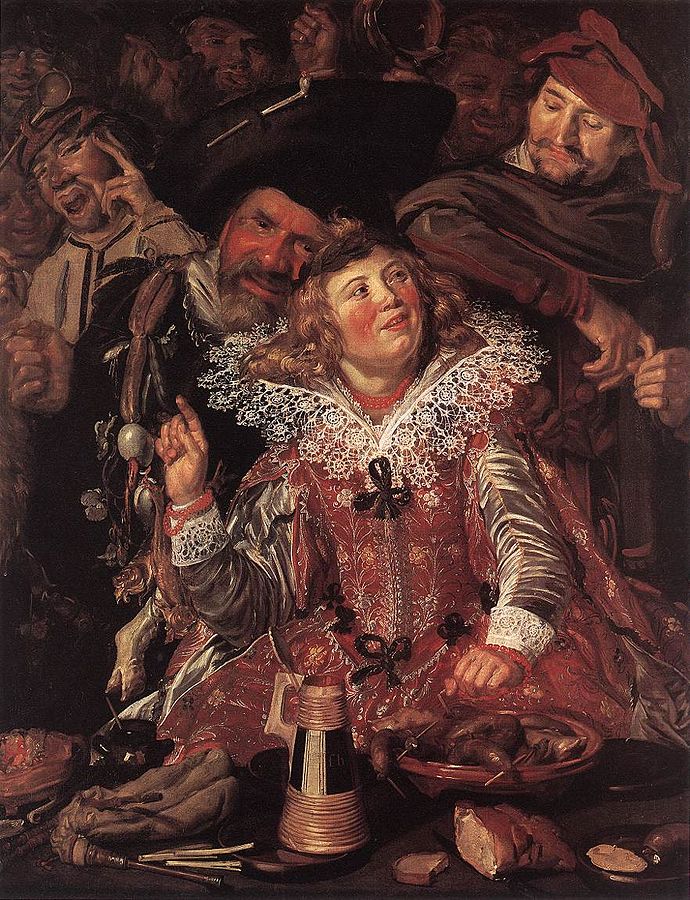 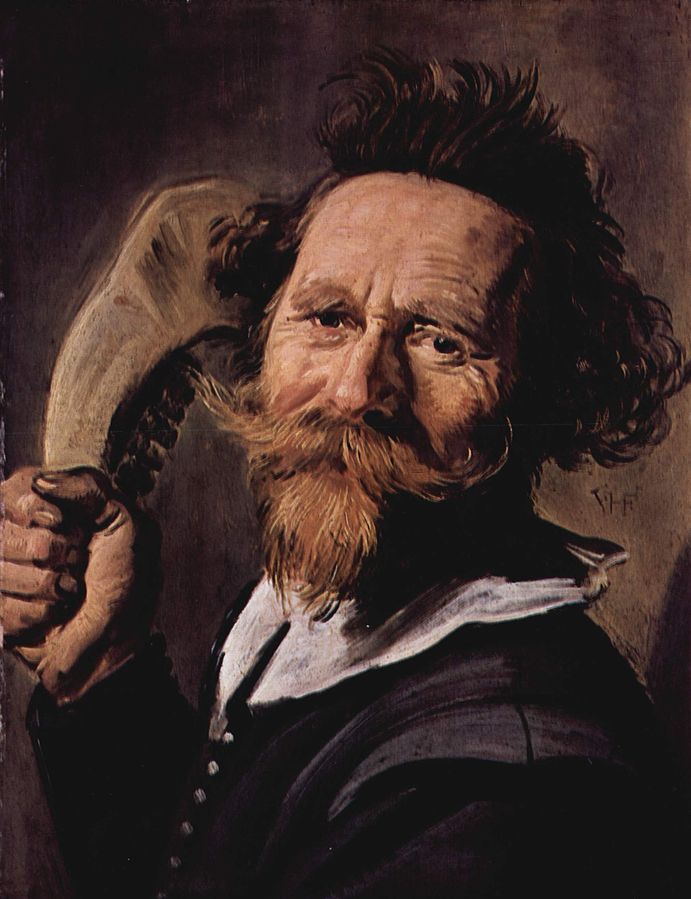 Портрет Вердонка з ослячою щелепою. 1627.
Портрет Вердонка з ослячою щелепою. 1627.
Рембрандт ван Рейн
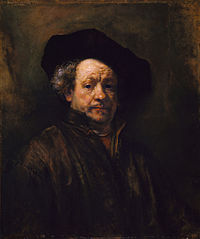 Рембрандт ван Рейн
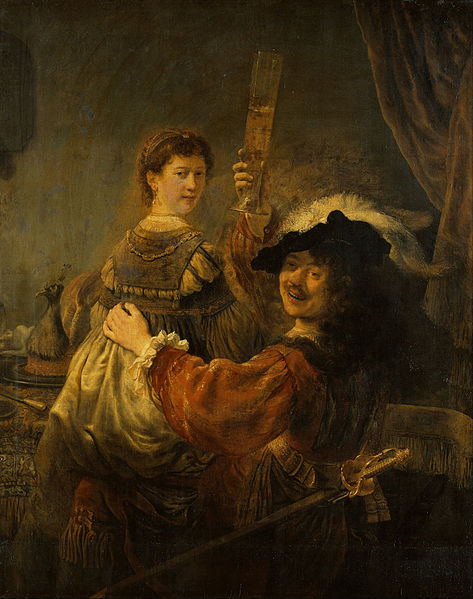 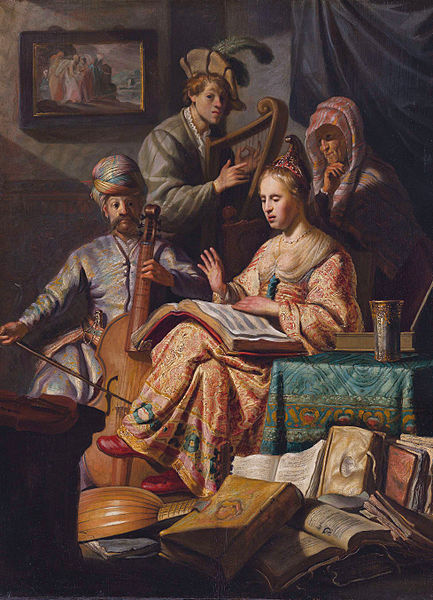 «Алегорія музики» 1626 року — приклад ластманівського впливу на юного Рембрандта.
Дрезден, Автопортрет із Саскією на своїх колінах (1636)
Рембрандт ван Рейн
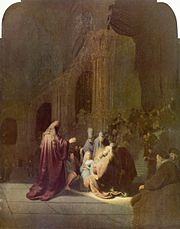 Саскія як богиня рослин Флора
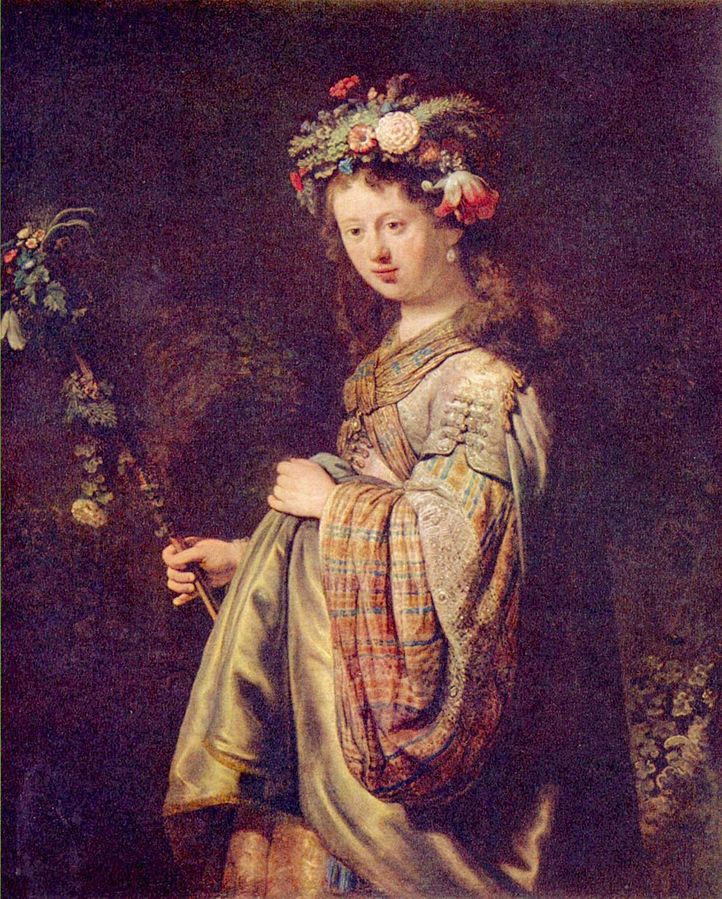 Саскія як богиня рослин Флора
Похвала Симеона
Якоб ван Рейсдал
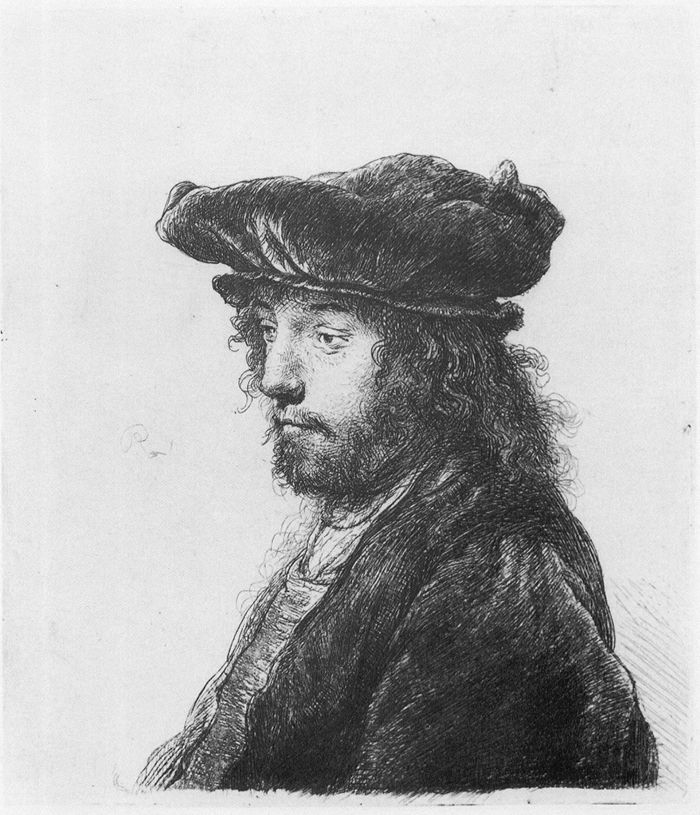 Якоб ван Рейсдал
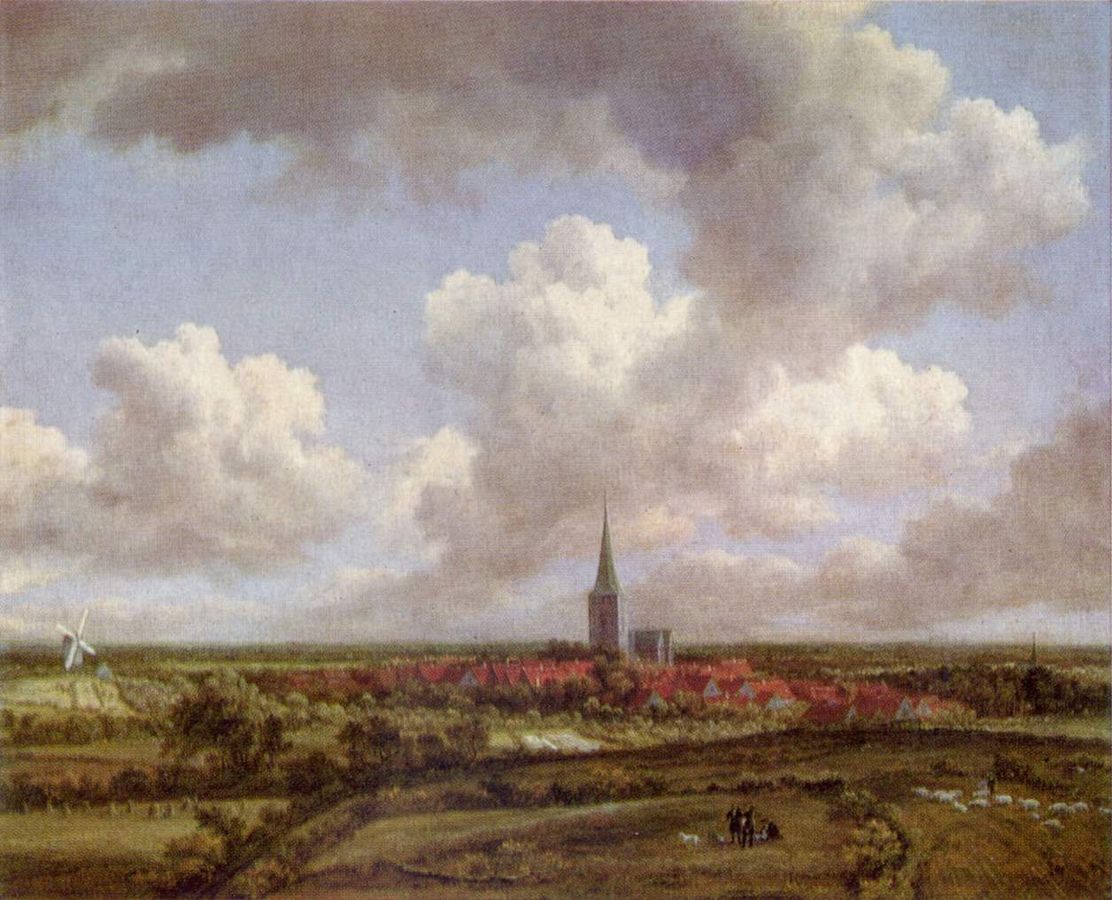 Пейзаж з дюнами і чагарниками, 
2-а трет. XVII ст.
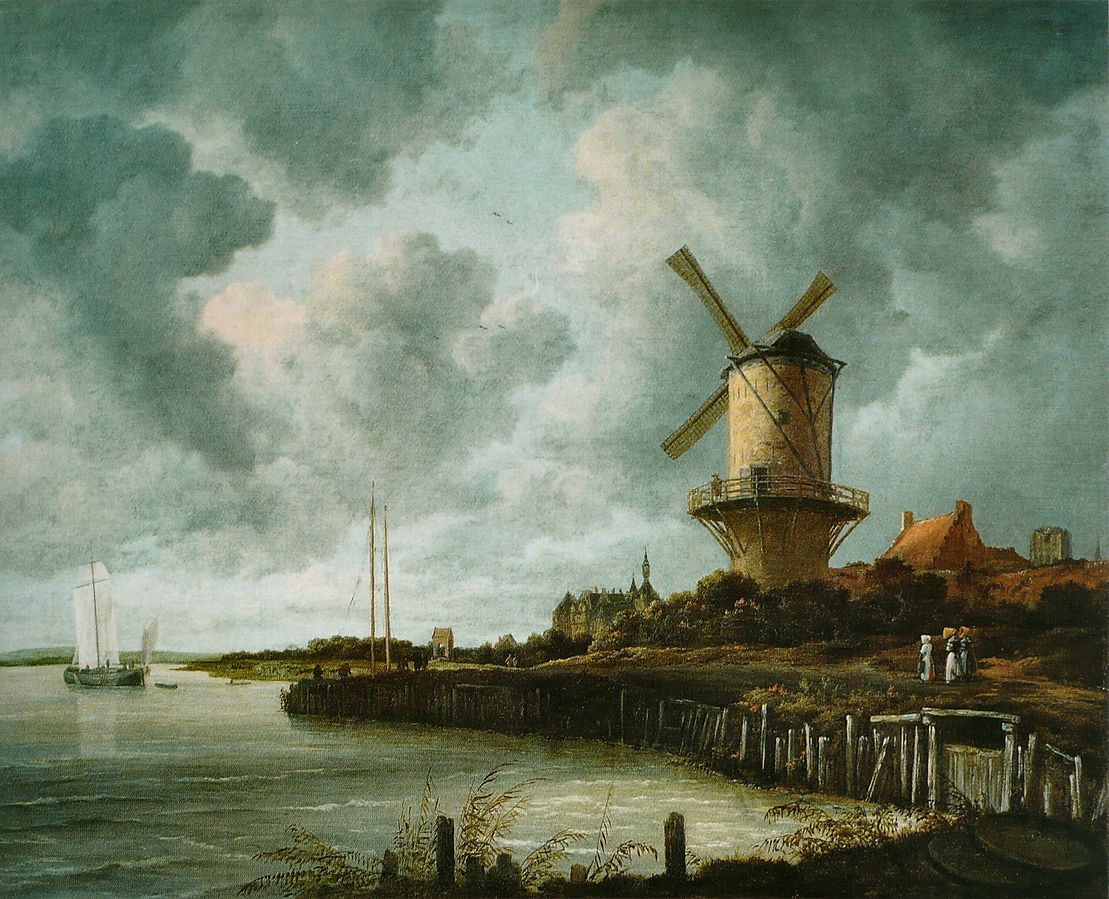 Млин у Вейку поблизу Дорстеде., 1670
Якоб ван Рейсдал
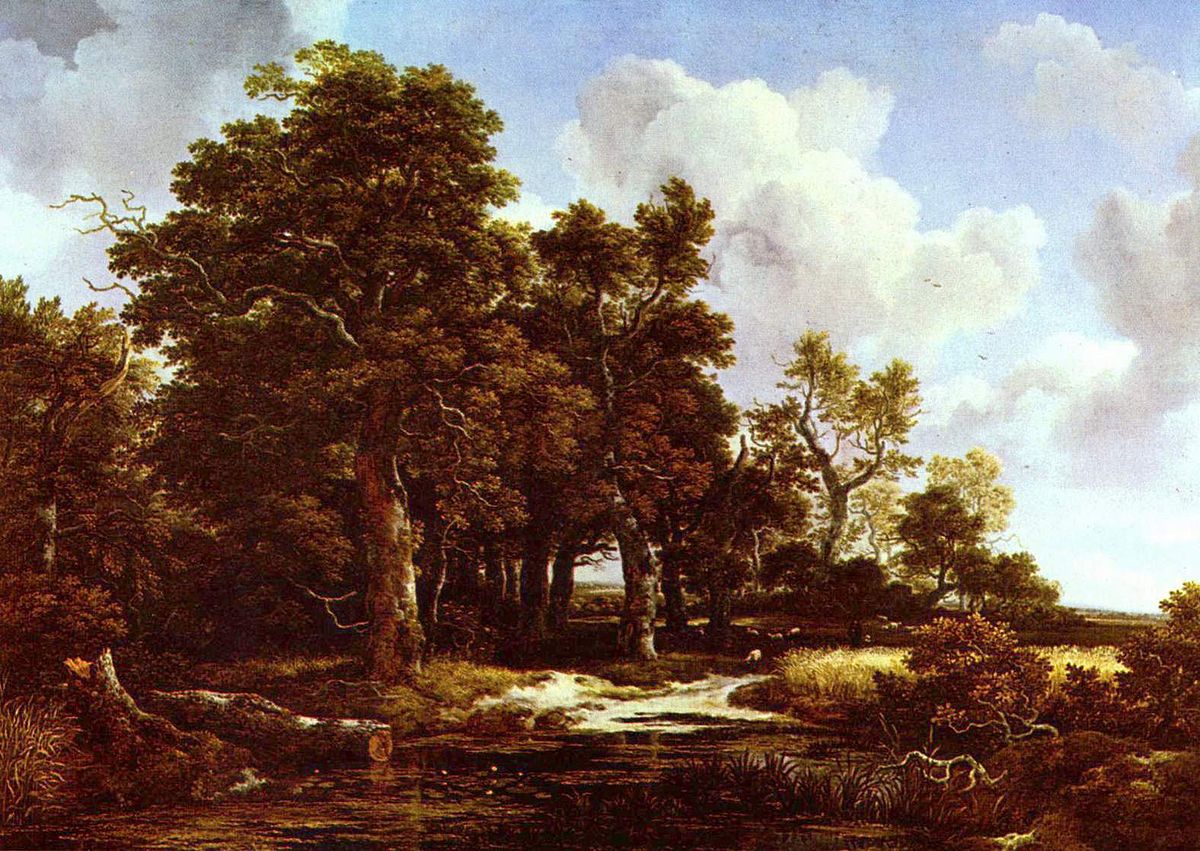 Лісовий пейзаж., бл.1660, Ворчестер колледж.
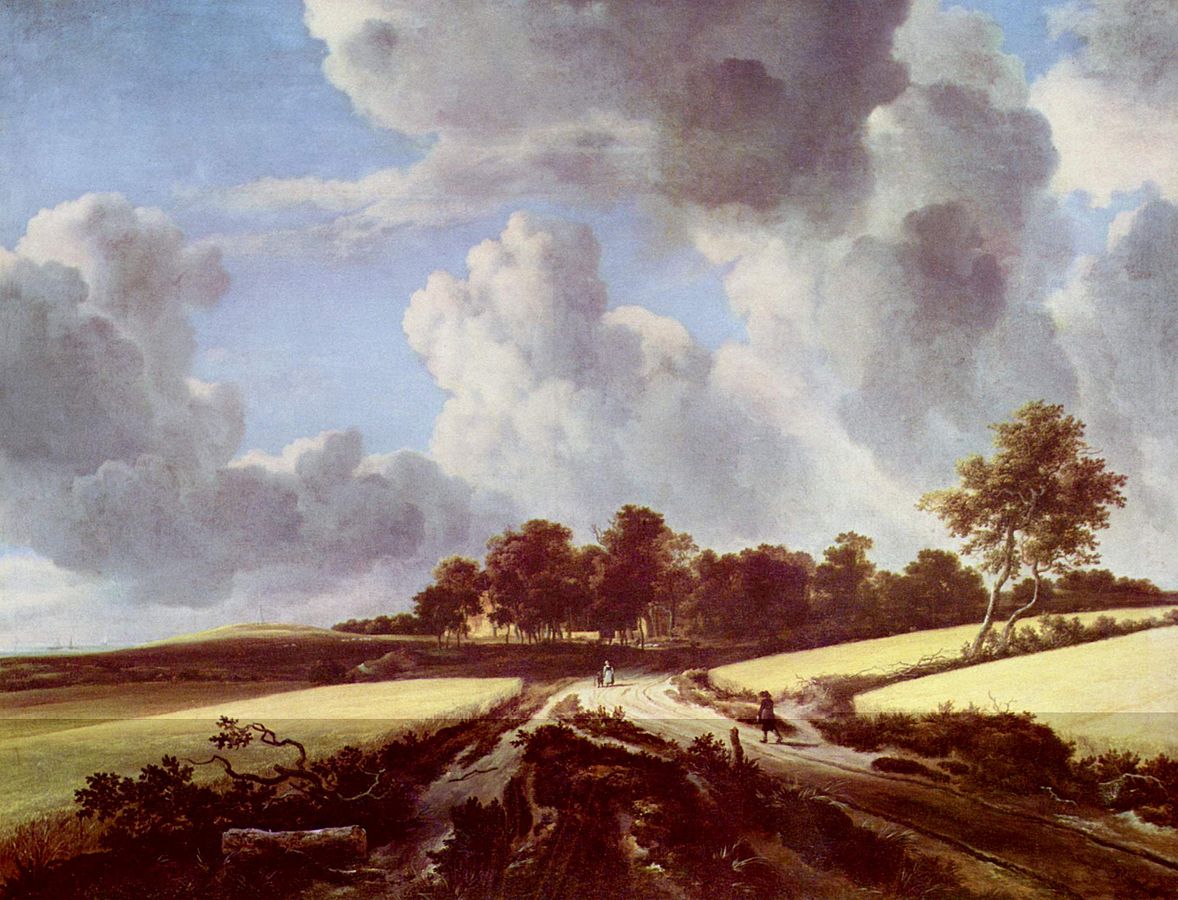 Пшеничні лани, бл.1670
Ян Вермер
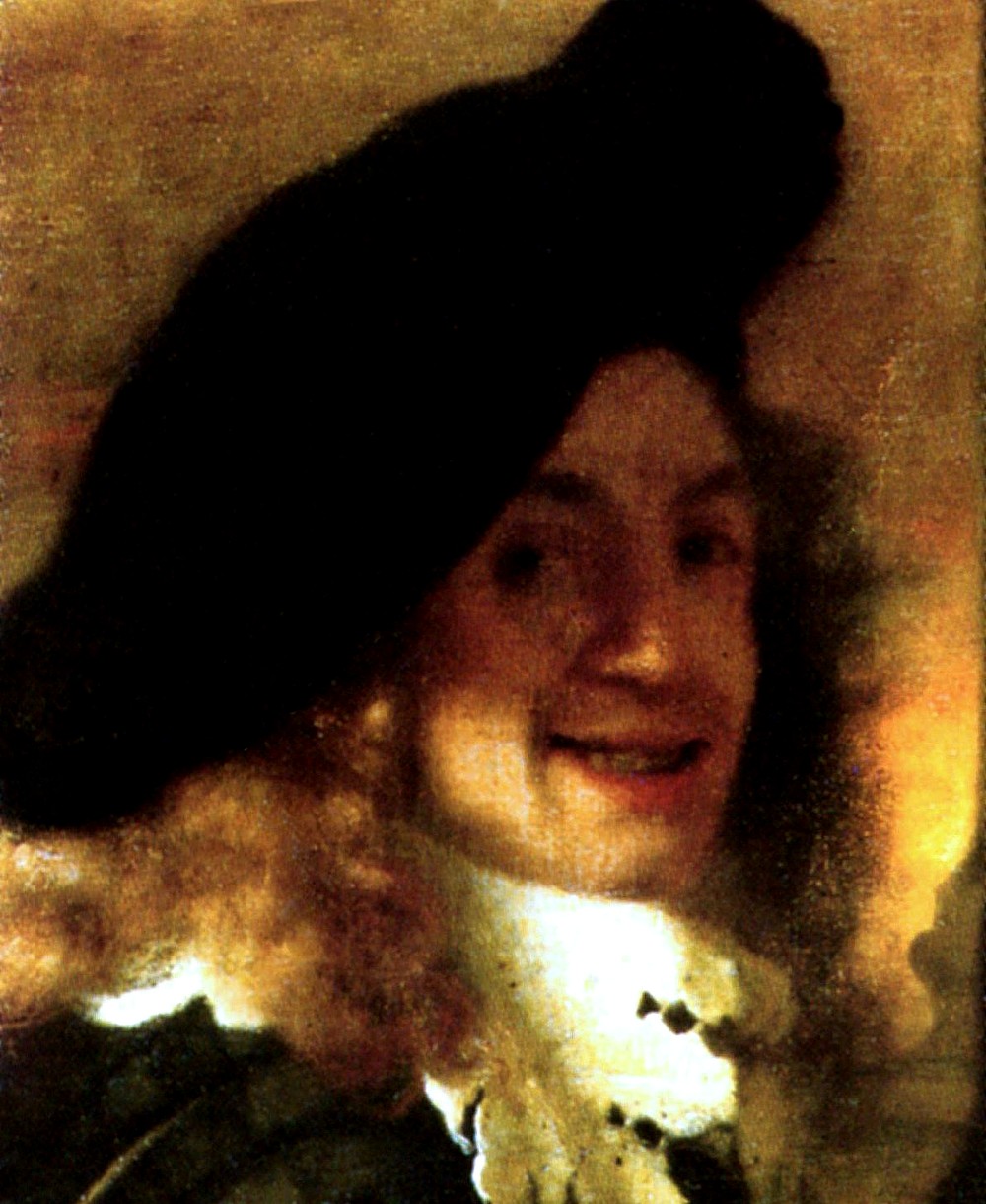 Ян Вермер
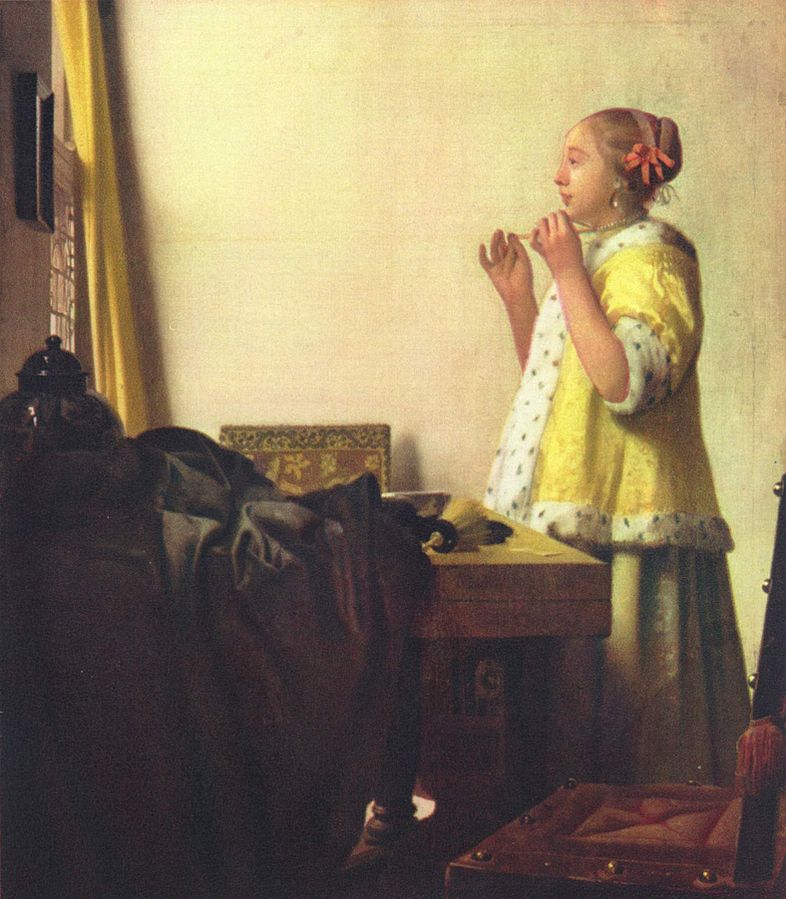 Аллегорія живопису. 
1666-67.
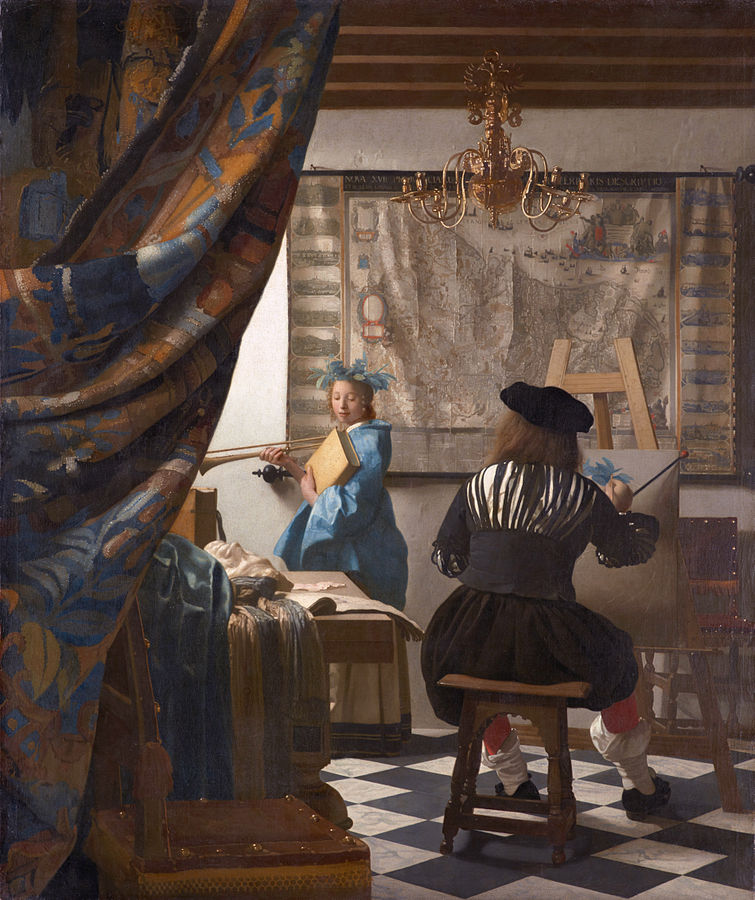 Дівчина з перловим намистом. 
1665.
Ян Вермер
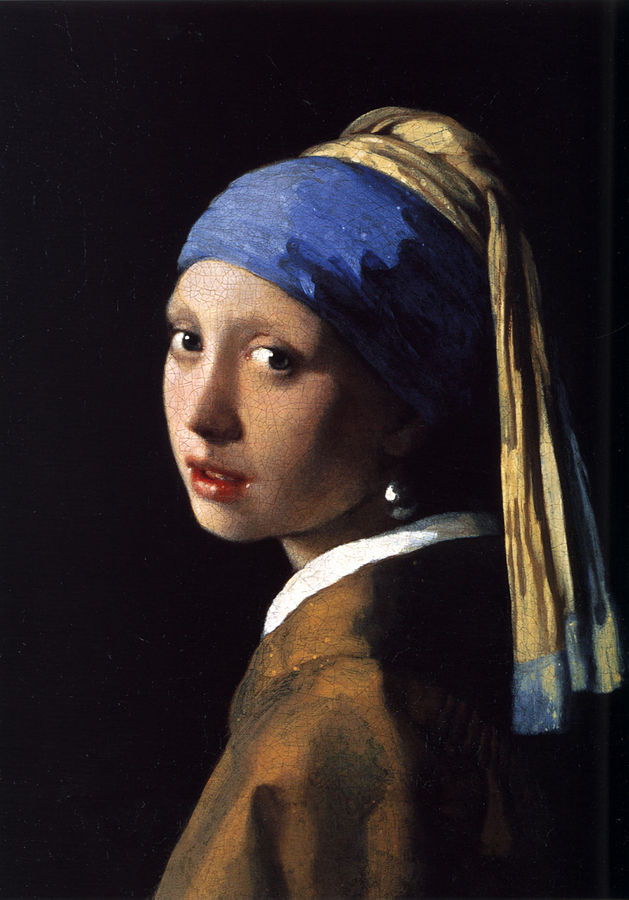 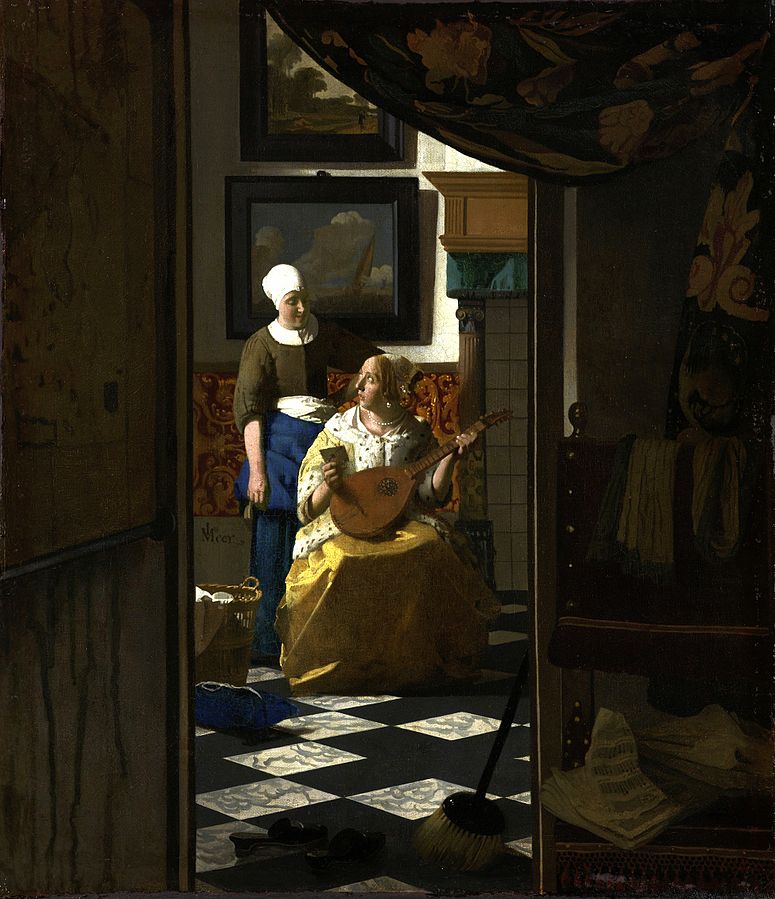 Дівчина з перловою сережкою.
 1665-75
Лист від коханого
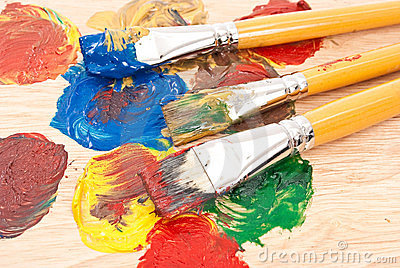 ДЯКУЮ ЗА УВАГУ
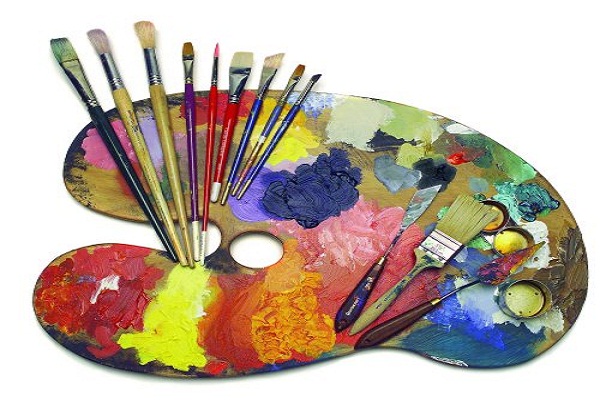